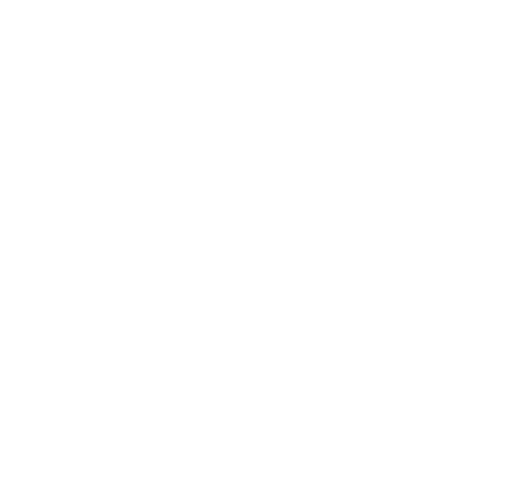 Ich verdanke dir so viel, mein Gott
 
       Liederbuch: „Feiert Jesus“ Band 2

       Lied Nr. 91, Strophen 1 bis 3
Feiert Jesus 2, Lied 91, Refrain
|: Ich verdanke dir so viel mein Gott,
   hast mich unendlich reich beschenkt.
Du warst stets an meiner Seite
   und hast meinen Schritt gelenkt. :|
Feiert Jesus 2, Lied Nr. 91, Strophe 1
Niemals werde ich vergessen,    wie du mir vergeben hast, 
was mich lähmte und bedrückte war vorbei. 
Weggewischt war meine Schuld    und weggenommen meine Last. 
Ich hab aufgeatmet und war wieder frei.
Feiert Jesus 2, Lied 91, Refrain
|: Ich verdanke dir so viel mein Gott,
   hast mich unendlich reich beschenkt.
Du warst stets an meiner Seite
   und hast meinen Schritt gelenkt. :|
Feiert Jesus 2, Lied Nr. 91, Strophe 2
Niemals werde ich vergessen,    wie du mir geholfen hast. 
Vor dem Abgrund warst du für mich wie ein Seil. 
Du warst da, als ich dich brauchte,    hast mich bei der Hand gefasst, 
was in mir zerbrochen war, das wurde heil.
Feiert Jesus 2, Lied 91, Refrain
|: Ich verdanke dir so viel mein Gott,
   hast mich unendlich reich beschenkt.
Du warst stets an meiner Seite
   und hast meinen Schritt gelenkt. :|
Feiert Jesus 2, Lied Nr. 91, Strophe 3
Niemals werde ich vergessen,    wie du mich beflügelt hast. 
Als ich in der Falle saß, zogst du mich raus. 
Zeigtest neue Horizonte,    einen Weg, der zu mir passt. 
Wie ein Adler kann ich fliegen hoch hinaus!
Feiert Jesus 2, Lied 91, Refrain
|: Ich verdanke dir so viel mein Gott,
   hast mich unendlich reich beschenkt.
Du warst stets an meiner Seite
   und hast meinen Schritt gelenkt. :|
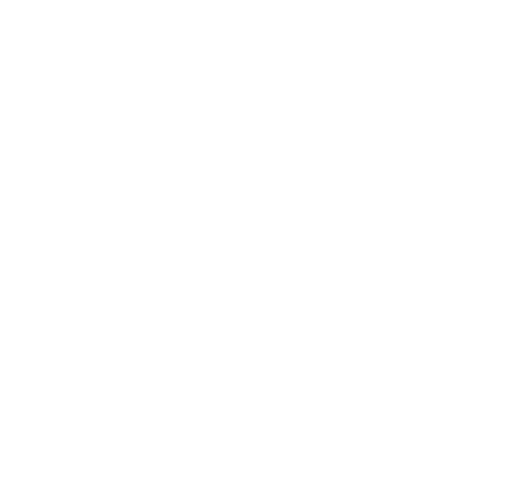